আজকের অনলাইন মাল্টিমিডিয়া ক্লাসে সকলকে জানাই আন্তরিক শুভেচ্ছা ও স্বাগতম
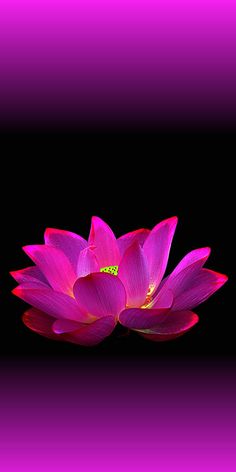 শিক্ষক পরিচিতি





মোহাম্মদ আনোয়ারুল ইসলাম
সহকারী অধ্যাপক (আরবি)
বালিয়াডাঙ্গা ডি. এস. ফাজিল মাদরাসা
উপজেলা – চাঁপাইনবাবগঞ্জ সদর
জেলা – চাঁপাইনবাবগঞ্জ 
মোবাইল নং-০১৭২৬-৪৩৪৬৩৪
---*--
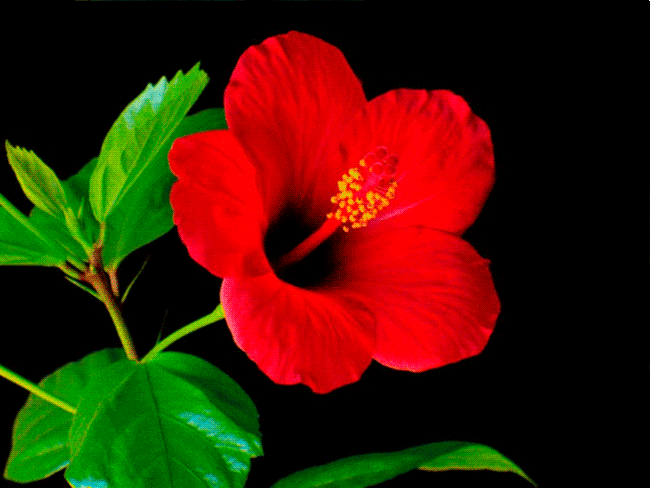 পাঠ পরিচিতি
 শ্রেনি – আলিম ১ম বর্ষ 
বিষয়- হাদিস শরিফ
কিতাবুল ঈমান
 ((كتاب الايمان
প্রথম পরিচ্ছেদ
হাদিস নং-৩
১ম পিরিয়ড
সময়-৫০মিনিট
তারিখ-১৬/০২/২০২২ খ্রিঃ
    --*--
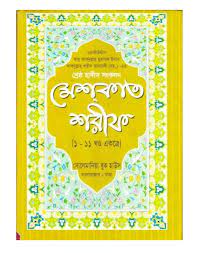 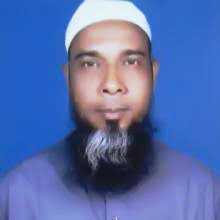 পূর্বজ্ঞান যাচাই
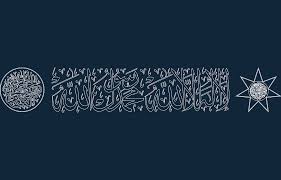 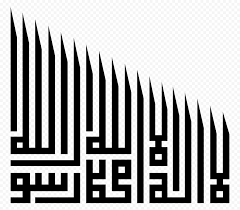 ১
পূর্বজ্ঞান যাচাই
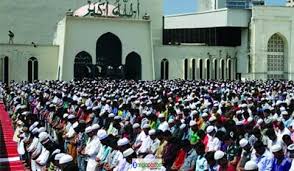 ২
الصلواة – প্রার্থণা
prayer
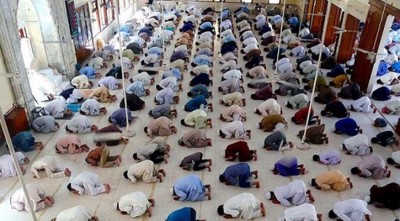 পূর্বজ্ঞান যাচাই
৩
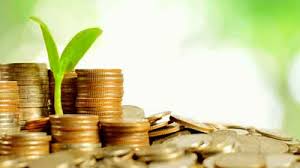 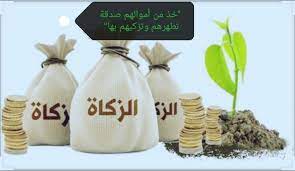 Poor  Tax
الزكاة
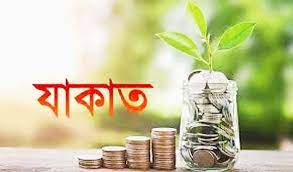 যাকাত
পূর্বজ্ঞান যাচাই
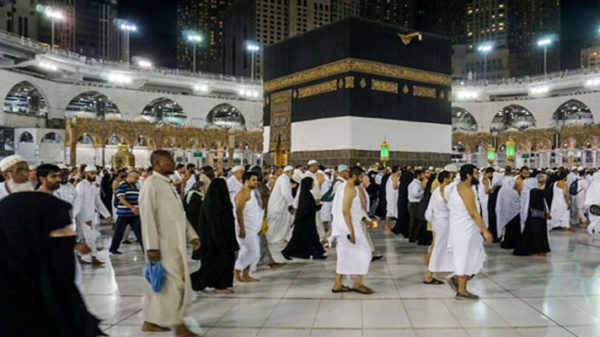 ৪
হজ্ব  الحج -
পূর্বজ্ঞান যাচাই
৫
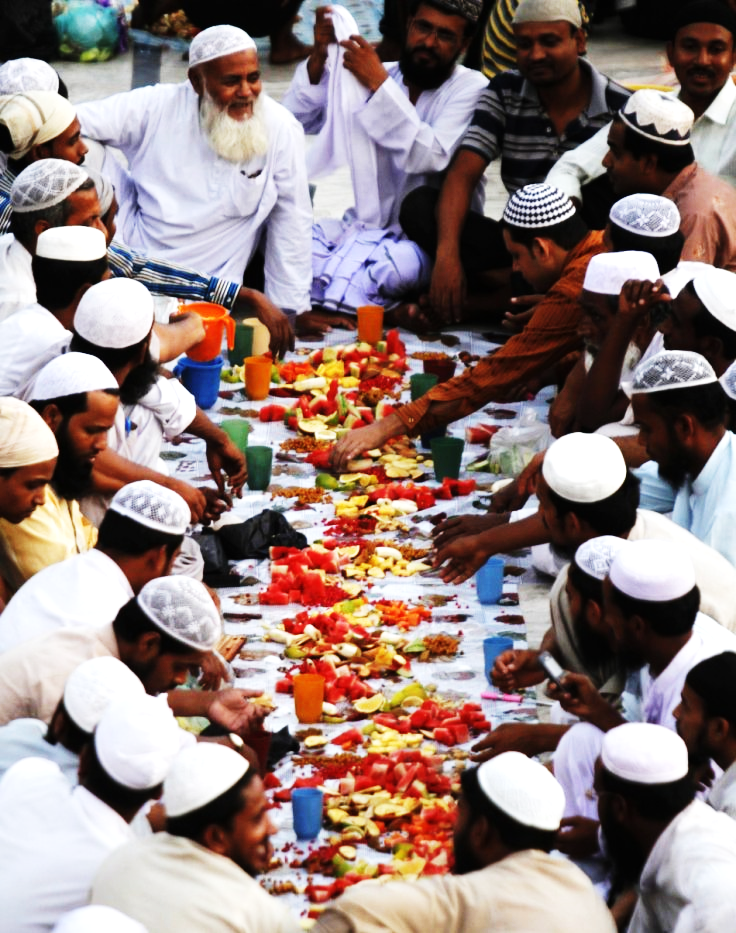 الصوم  রোযা
اركان الاسلام
و الحج
و اقام الصلواة
الصوم رماضان
شهادة ان لا اله الا الله
و ايتاء الزكاوة
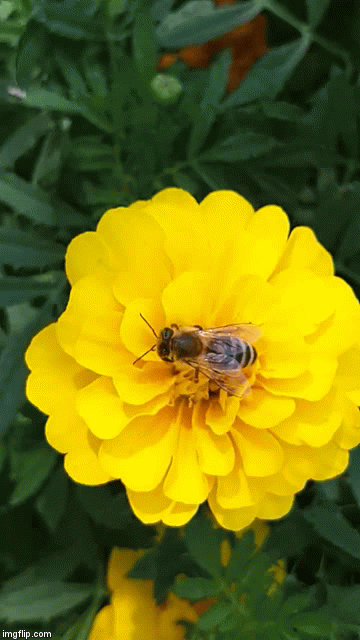 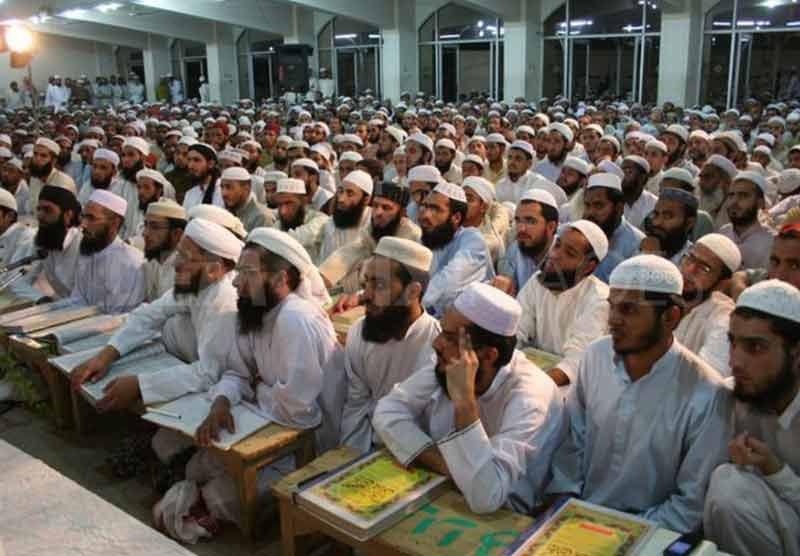 ১
২
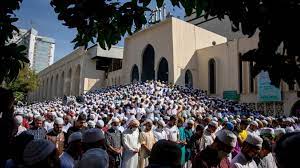 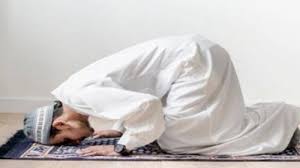 ৩
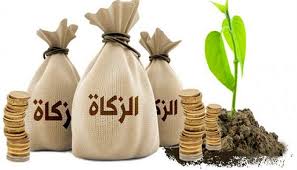 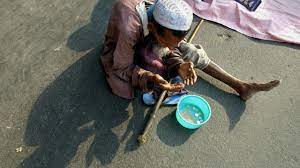 ৪
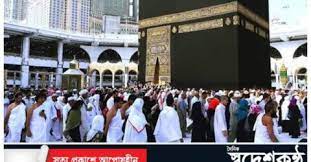 ৫
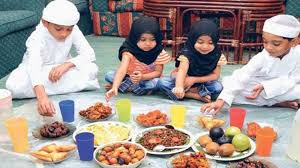 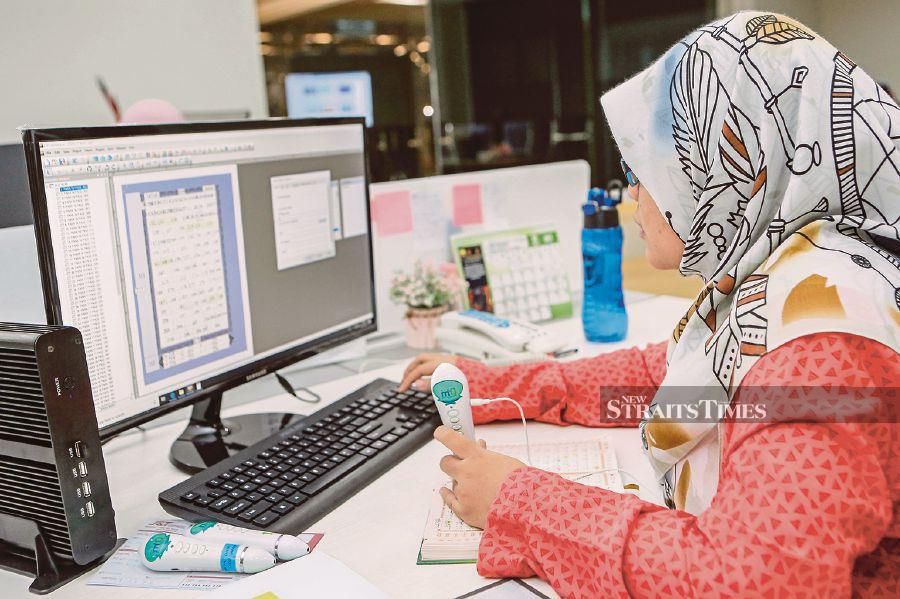 পাঠ মূল্যায়ণ-২
সঠিক উত্তরের পাশে          চিহৃ বসাওঃ
হযরত আব্দুল্লাহ ইবনে উমর রাঃ  কতটি হাদীস বর্ণনা করেন ?
১২১০টি
১৬৩০টি
২৬১০টি
৫৩৭৪টি
২০
১০
৬
১৬
হযরত আব্দুল্লাহ ইবনে উমর রাঃ কত বৎসর বয়সে ইসলাম গ্রহন করেন?
হযরত আব্দুল্লাহ ইবনে উমর (রাঃ)এর জানাযার ইমামতি কে করেন ?
হযরত উমর (রাঃ)
হযরত আলী রাঃ
আনাস রাঃ
হাজ্জাজ বিন ইউসুফ
৫২০খ্রিঃ
৬১৬খ্রিঃ
হযরত আব্দুল্লাহ উমর রাঃ কত খ্রিঃ জন্ম গ্রহন করেন ?
৬১০ খ্রিঃ
৫১০খ্রিঃ
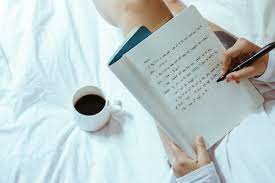 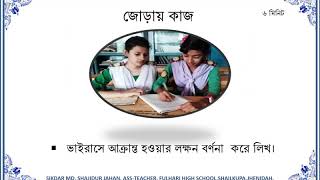 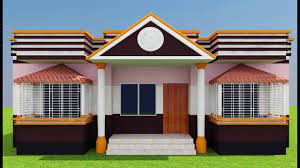 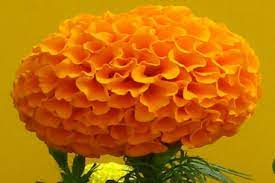